From Data to Value: AI in Serbia's Mass Valuation Landscape
TOPICS
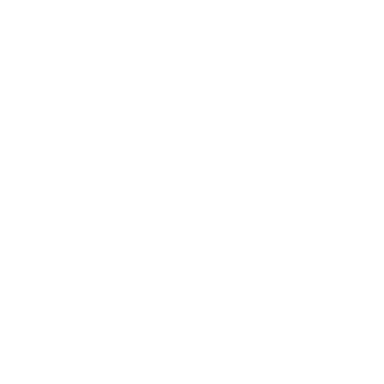 AI
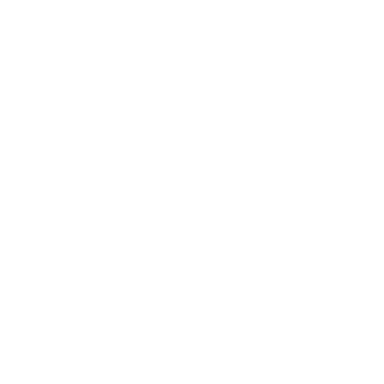 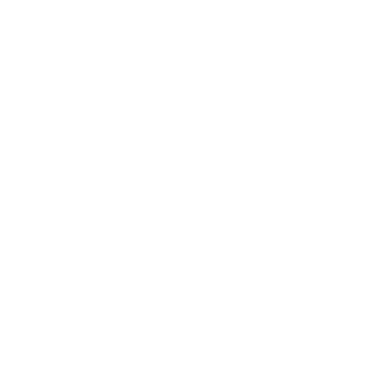 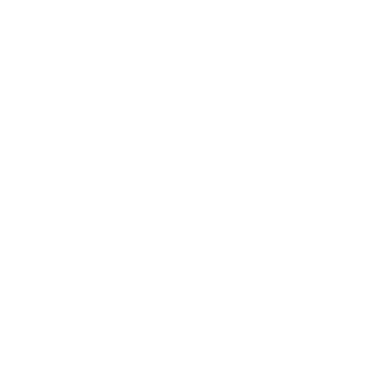 Mass Valuation Models
Who?
What?
When?
Real Estate 
Market
AI Innovations
AI 
Achievements
About Republic Geodetic Authority (RGA) of Serbia
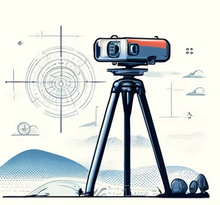 Geodetic & Cadastral Services
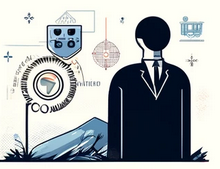 Licensing & Supervision
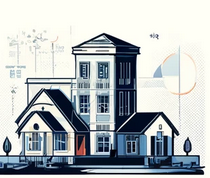 Geospatial Data Management
About Republic Geodetic Authority (RGA) of Serbia
Property Mass Valuation & Price Indices
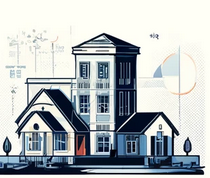 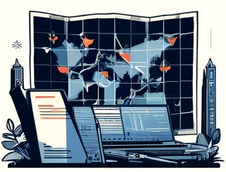 Cartography & Publications
Archival & Information Systems
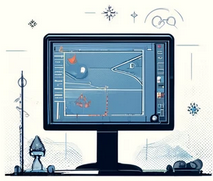 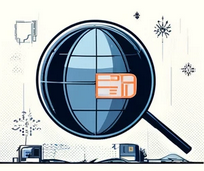 International Cooperation & Specialized Services
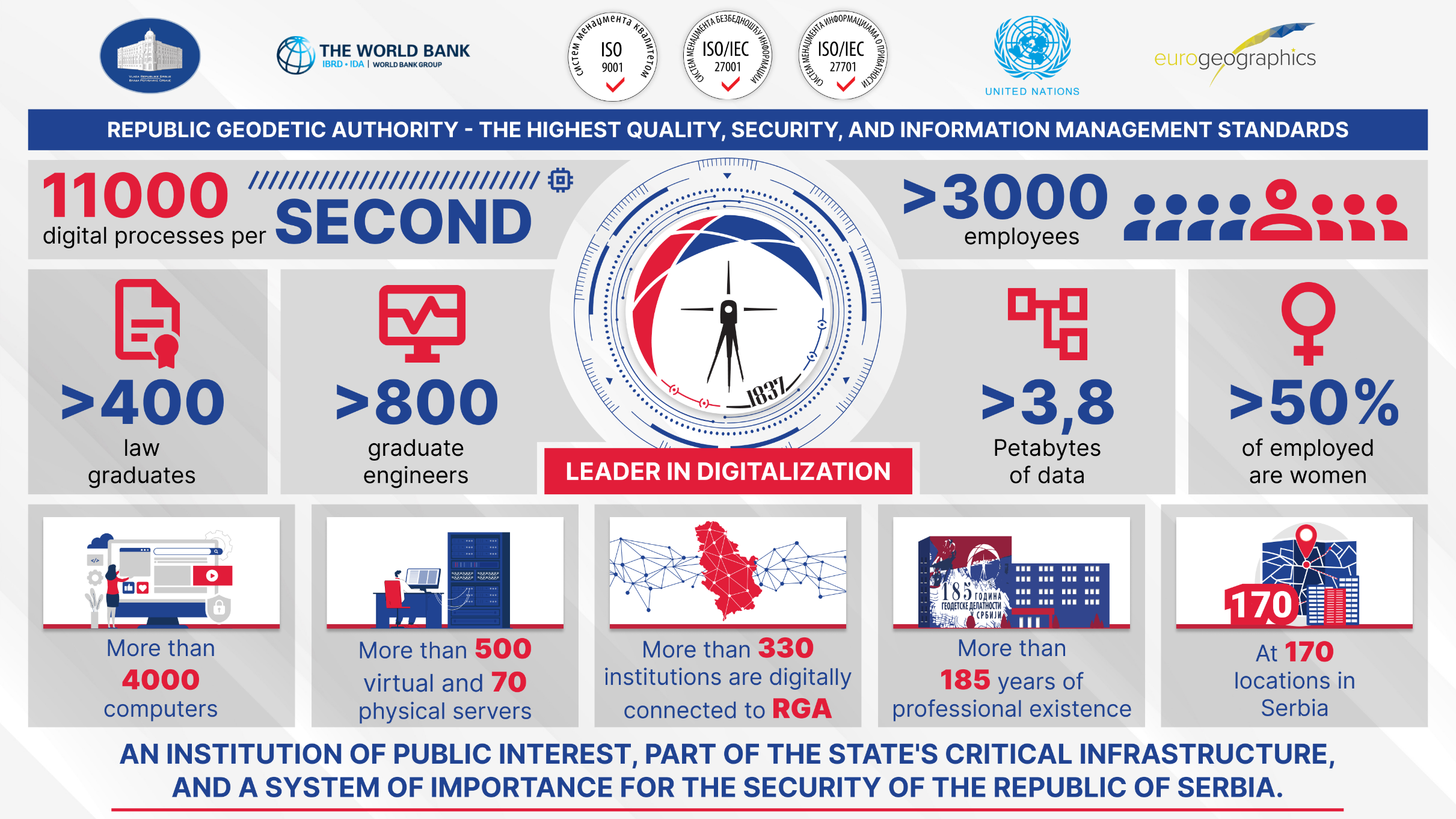 Development Path of Mass Valuaion
Real Estate Price Registry
The Real Estate Price Registry (REPR) was established in 2012

Public access transparency was established in 2014

The E-Desk system was active from July 2018, and by the end 2023, they recorded ~1,500,000 sales in REPR

The REPR is constantly growing
All transactions in one place!
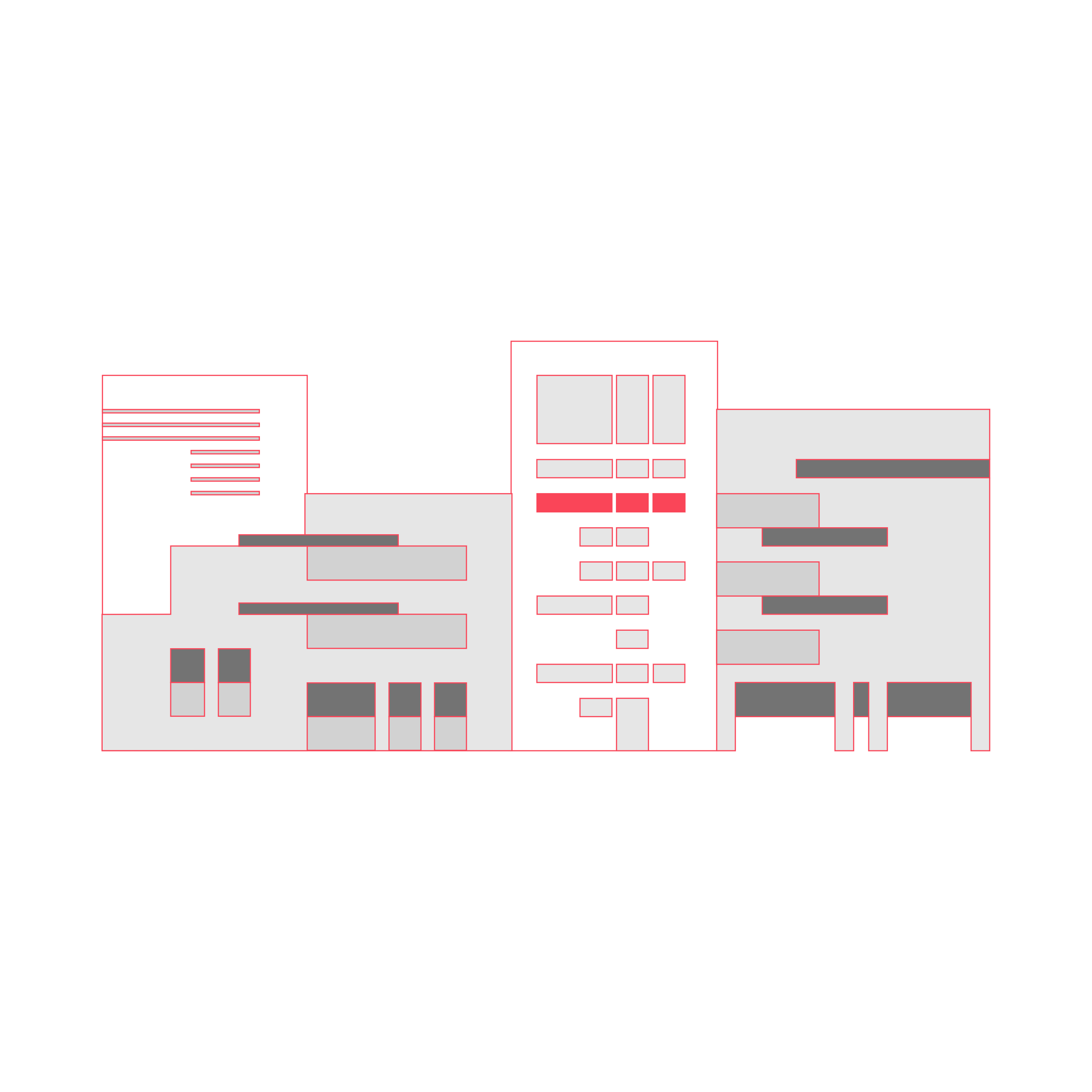 Current Utilizations of Mass Valuation
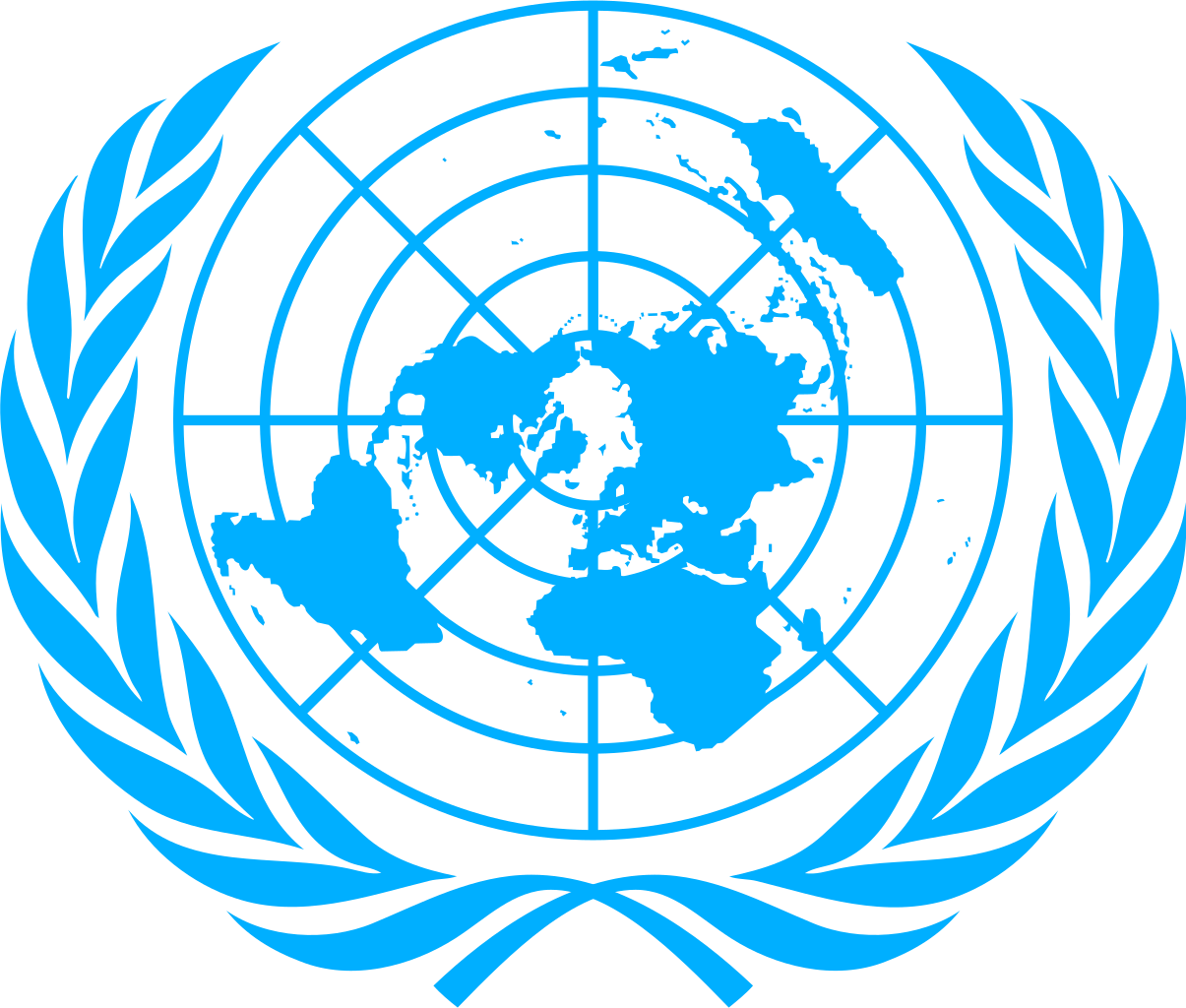 Real estate value is one of 4 pillars of land administration (UN-GGIM, 2020)
More than 30% of properties within some municipalities were not paying property tax
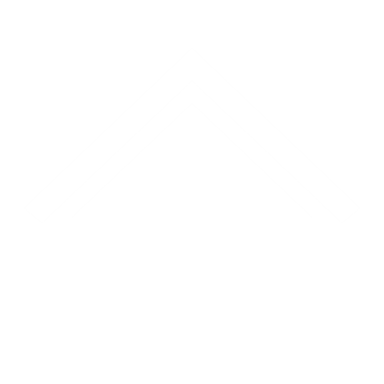 Mass valuation + geospatial data =
Trend monitoring, growth indicator, stability assessment
REPR & Mass Valuation Users
Ministries
National Bank of Serbia
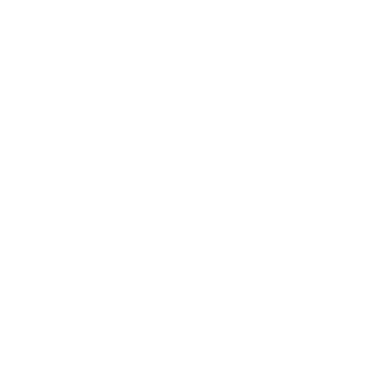 Economists
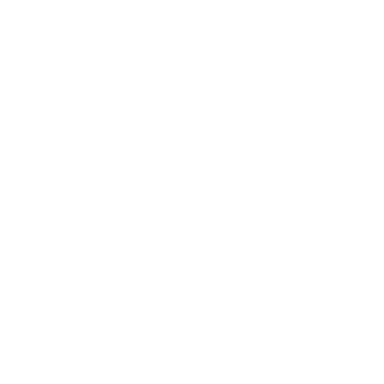 Local Government
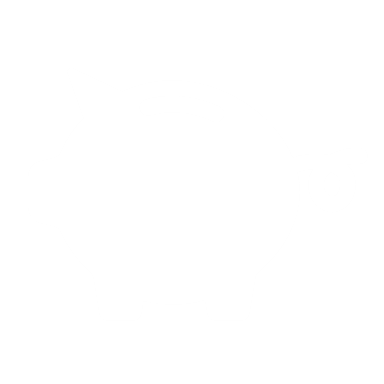 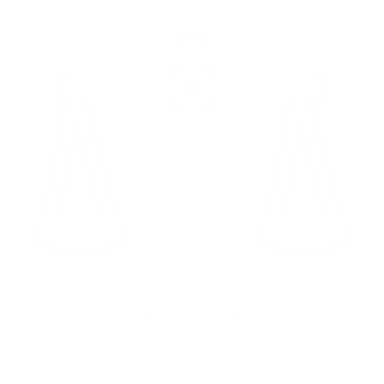 Construction Sector
Investment Sector
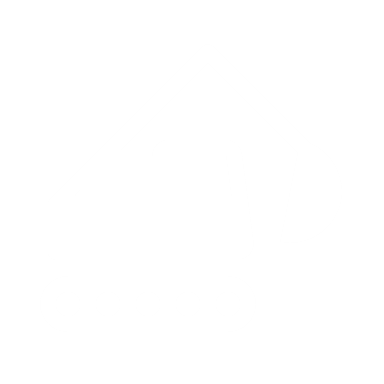 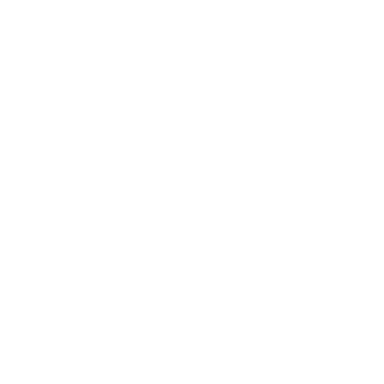 Commercial Banks
Lawyers & Courts
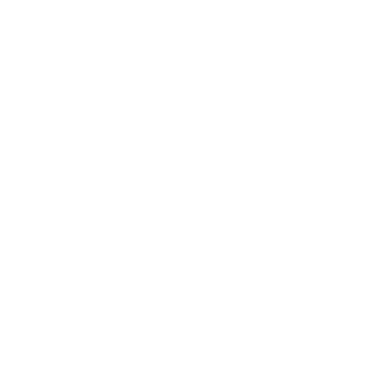 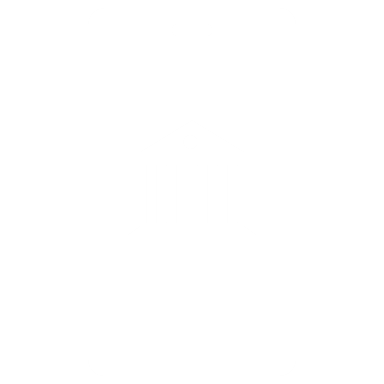 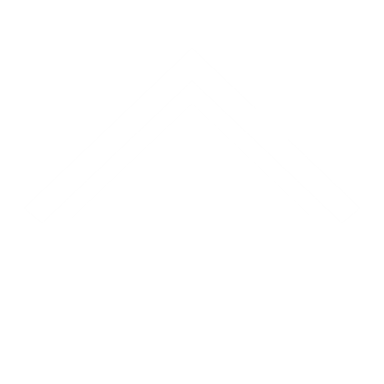 Real Estate Agencies
Valuators
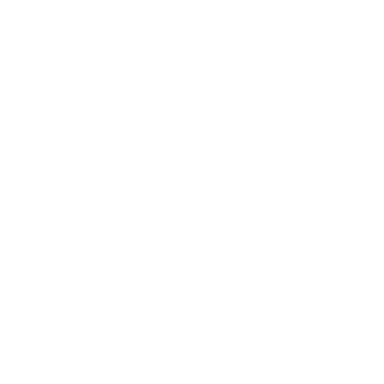 MODEL DEVELOPMENT
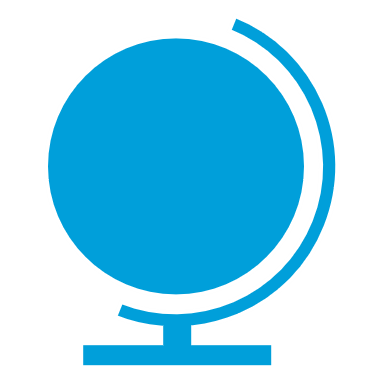 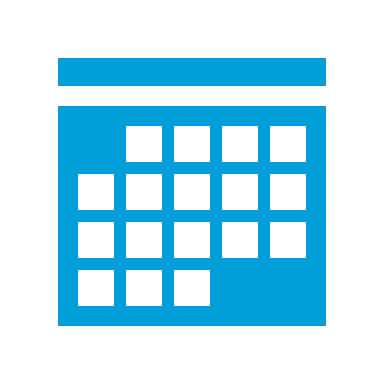 Four Key Components to the Model Development Process:

Data Characteristics
Regression Analysis
Creation of Time Variables
Geospatial Data Analysis
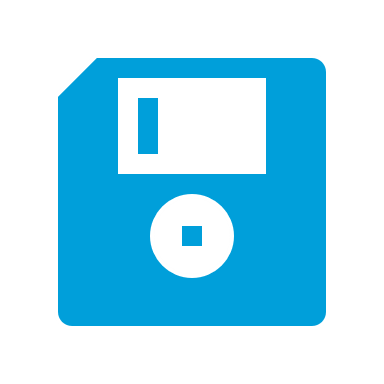 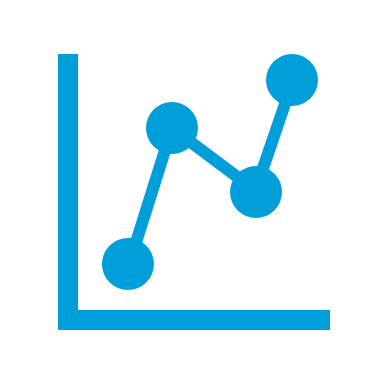 REGRESSION ANALYSIS
Hedonic regression, using least squares
﻿﻿Turning multiplicative into an additive formula structure
﻿﻿Converting the model results back into a multiplicative structure using exponents
﻿﻿Data extraction
Exploratory data analysis and variable transformation
﻿﻿Regression analysis
﻿﻿Creation of time variables
﻿﻿Geospatial data analysis
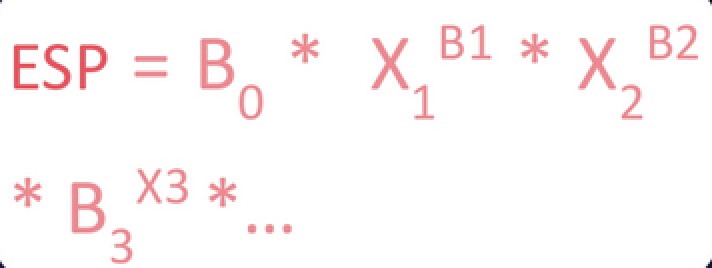 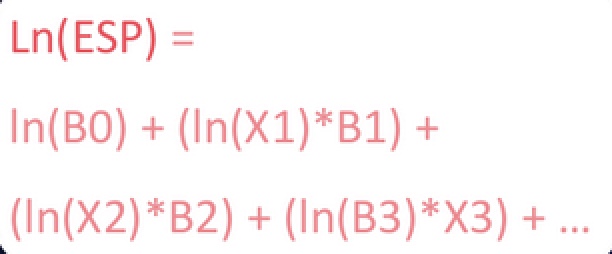 REGRESSION ANALYSIS
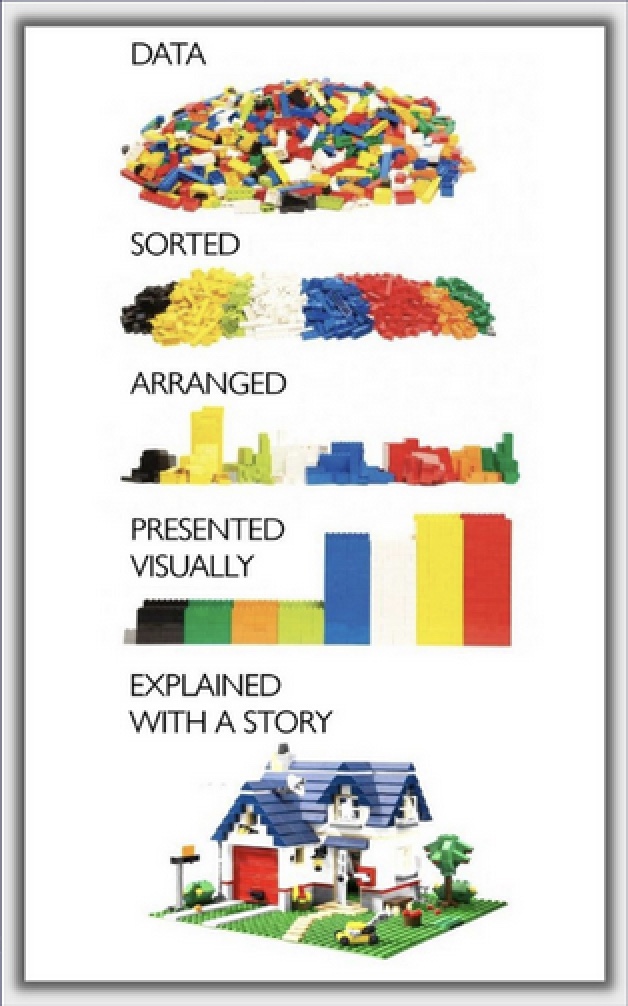 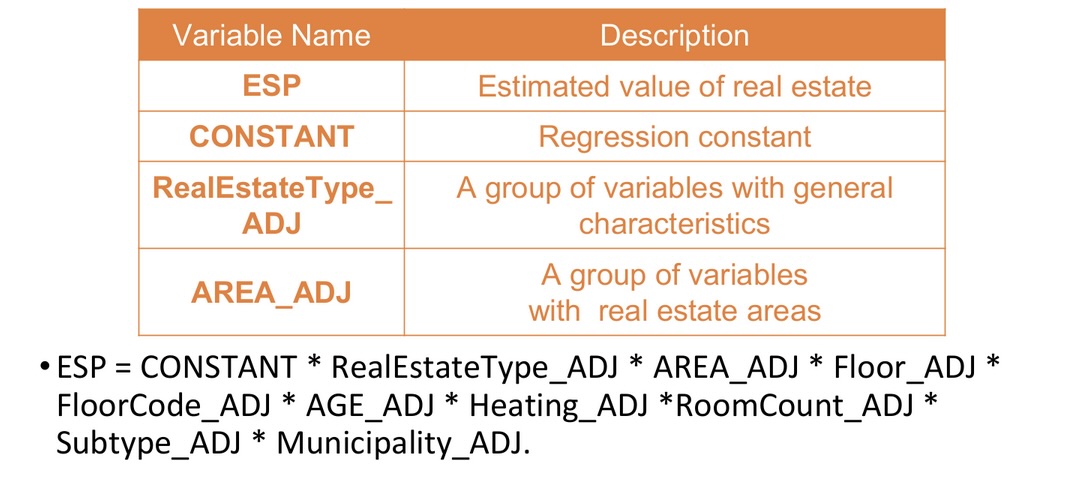 MASS VALUATION MODELS
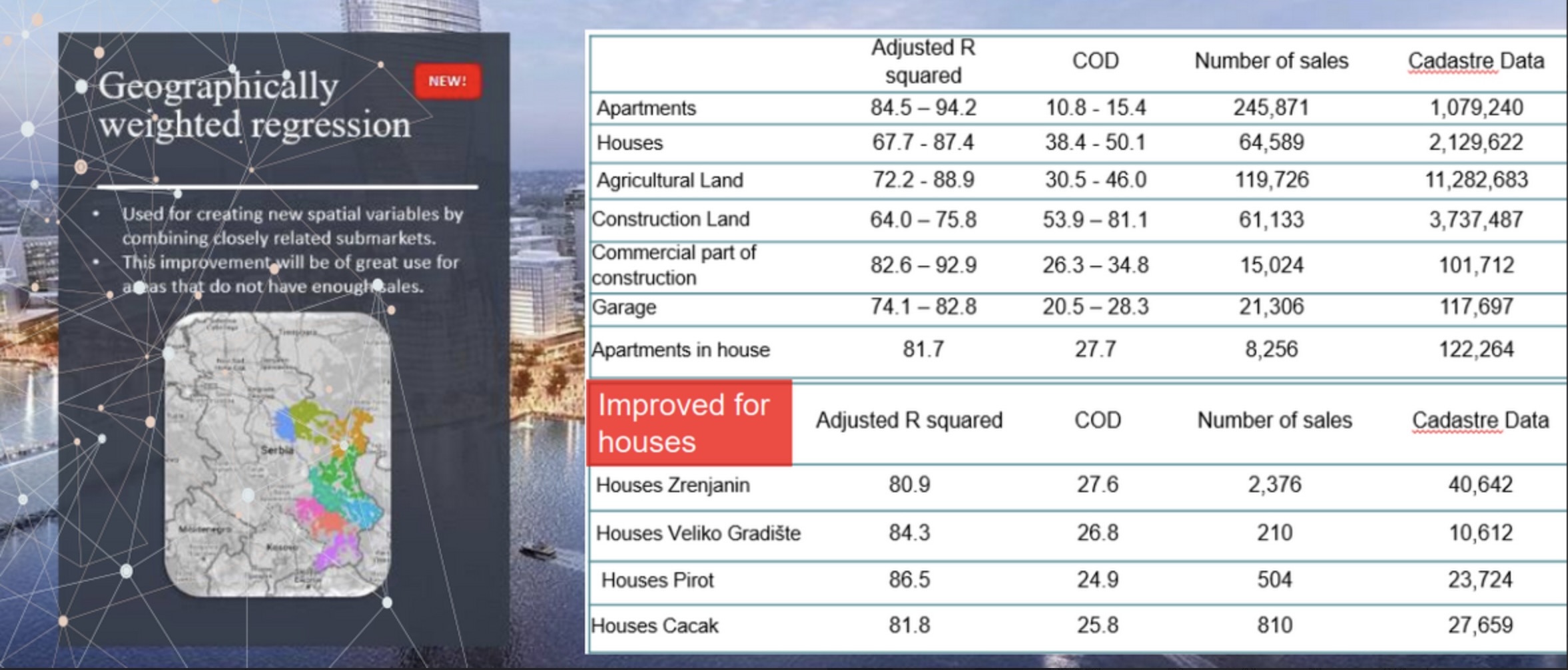 MODEL TESTING
Testing was conducted for the T2 2024 valuation period using data from the valuation database of the National Bank of Serbia for the same period.    A total of 1,907 apartments were linked. RGA's valuation values are on average 4.7% lower compared to the valuations made by appraisers for credit requirements in T2 2024.
Testing of the RGA valuation results by one of the largest commercial banks was performed on 15,816 appraised apartments for Q3 2023.The average deviation is -1.3%, with a median of -3.3%.Overall, the RGA valuation differs by -3.3% median from the bank's valuation for the same period.
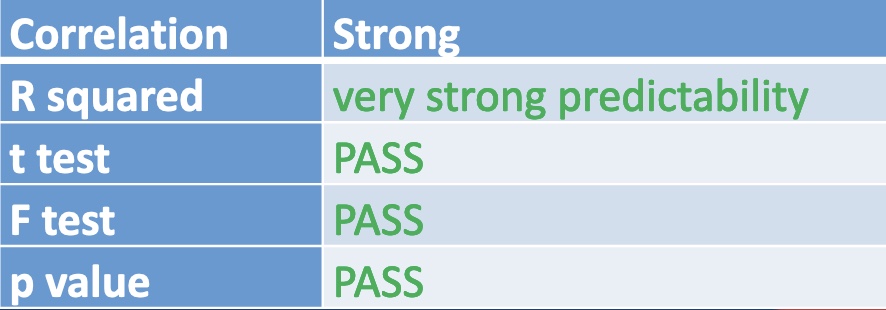 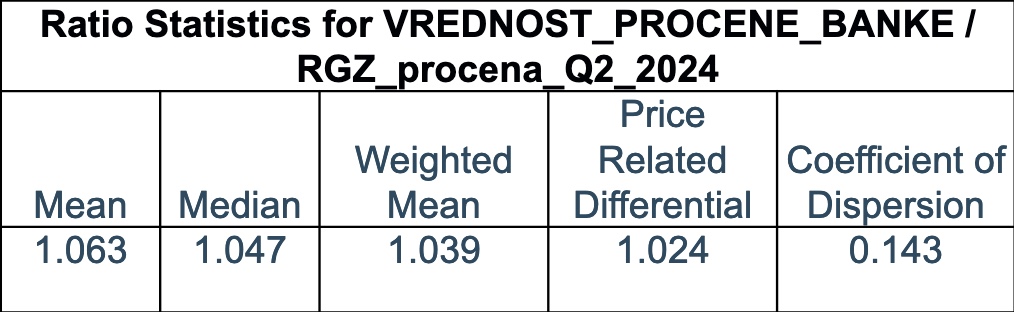 Values free for public!
In June 2024 RGA published data on website the estimated values ​​of all condominiums (majority of people in big cities live in, buy and sell condominiums), 
all garage spaces and
apartments in family residential buildings. 
For the first time in history, every citizen of Serbia can now check the estimated value of their property completely free of charge.
It is more then 1 000 000 proprieties
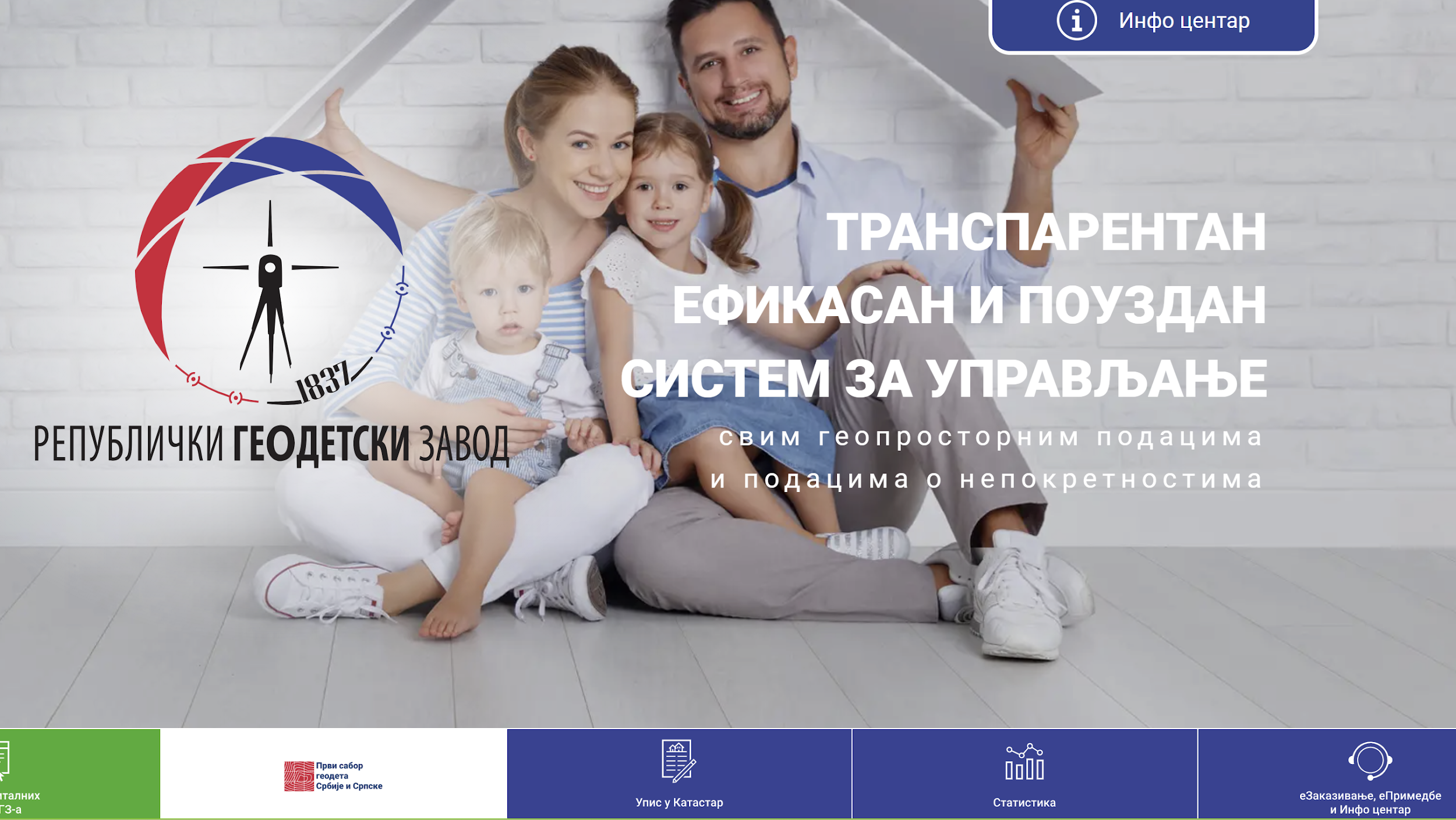 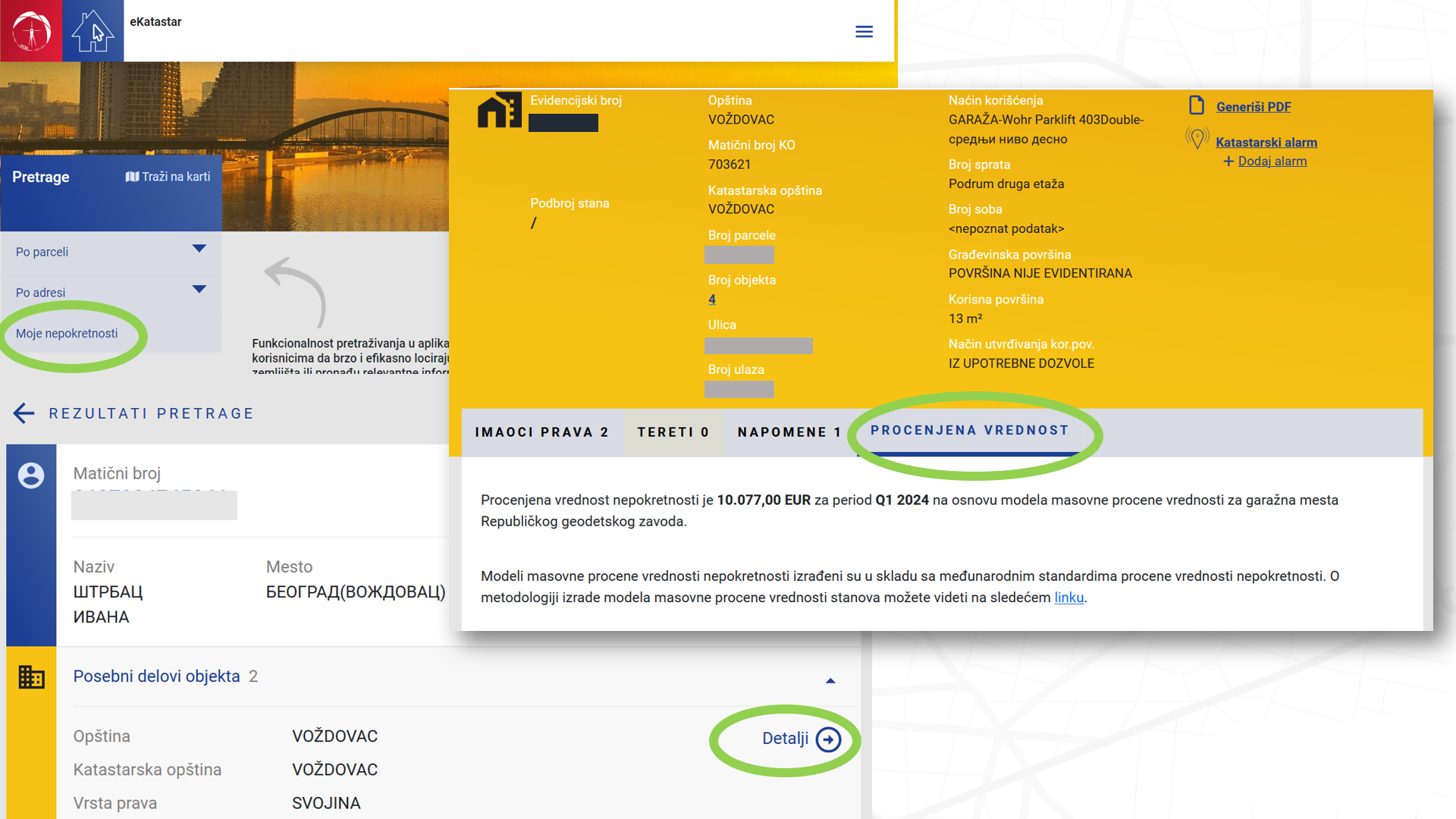 Real Estate Market Trends in Serbia
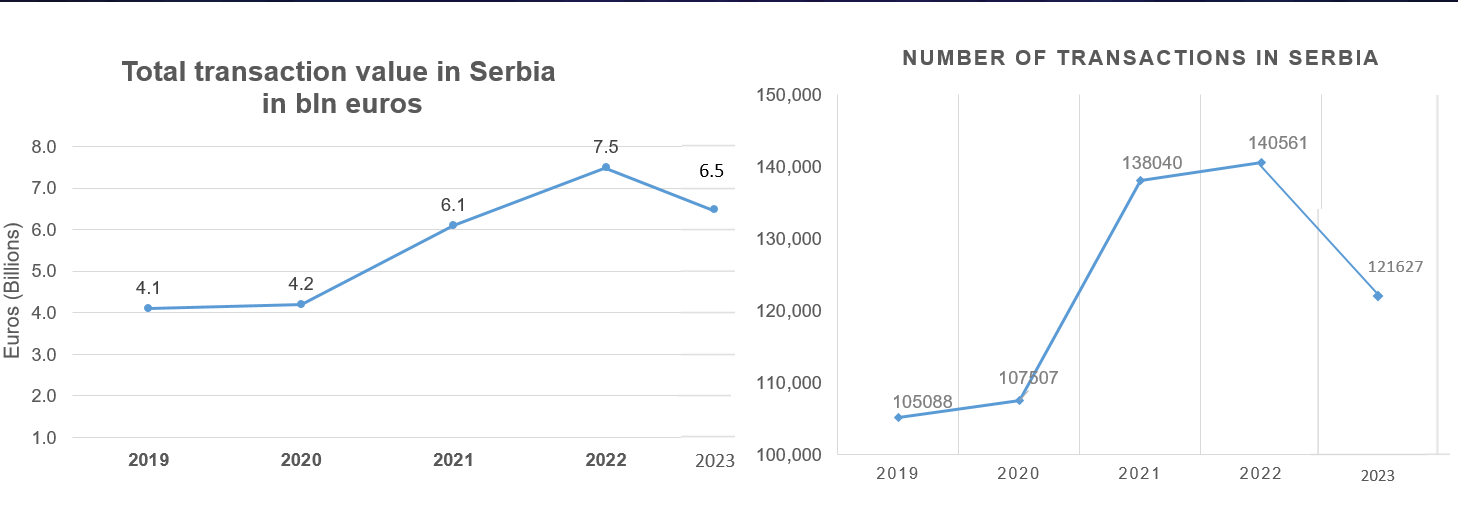 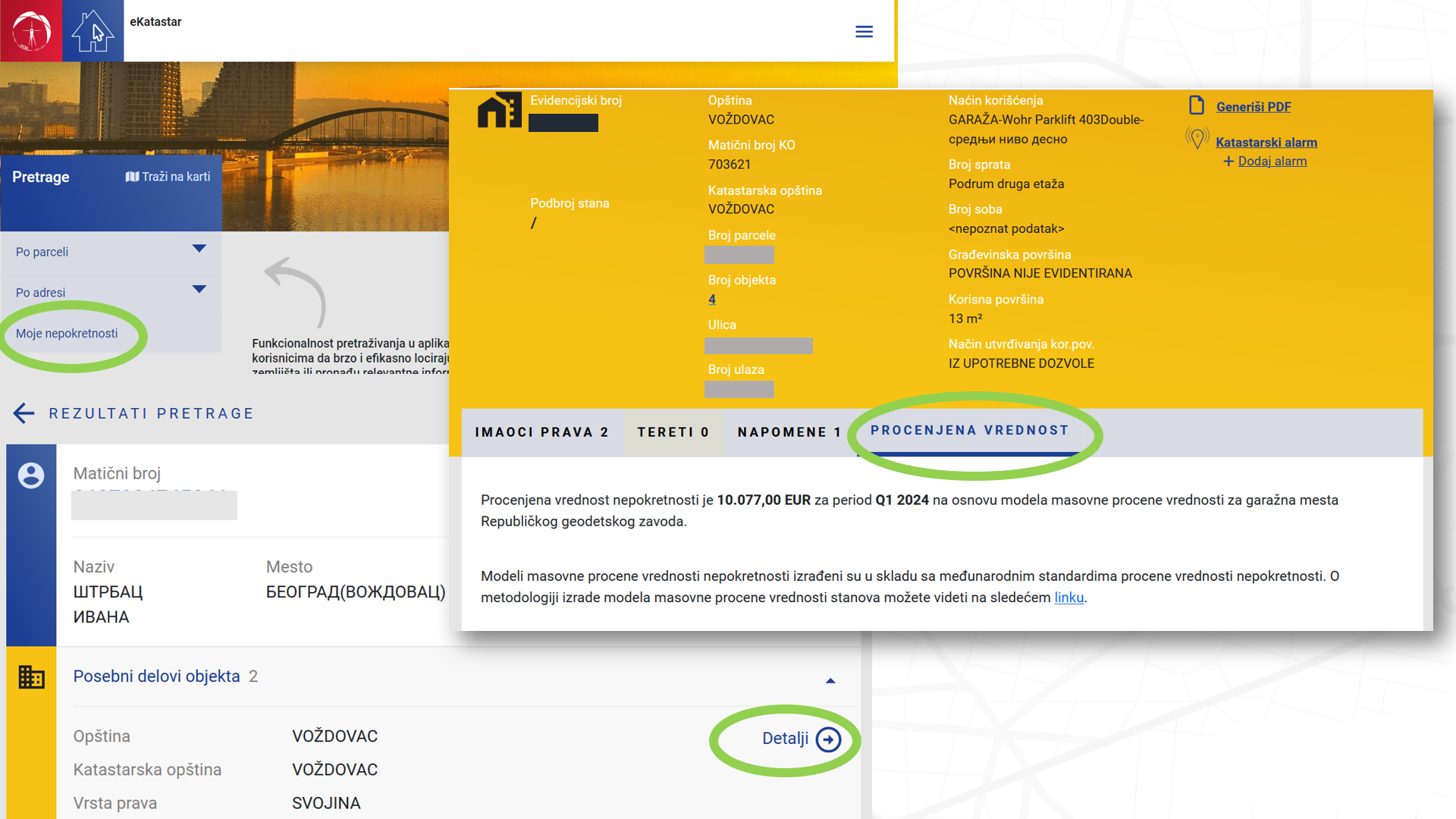 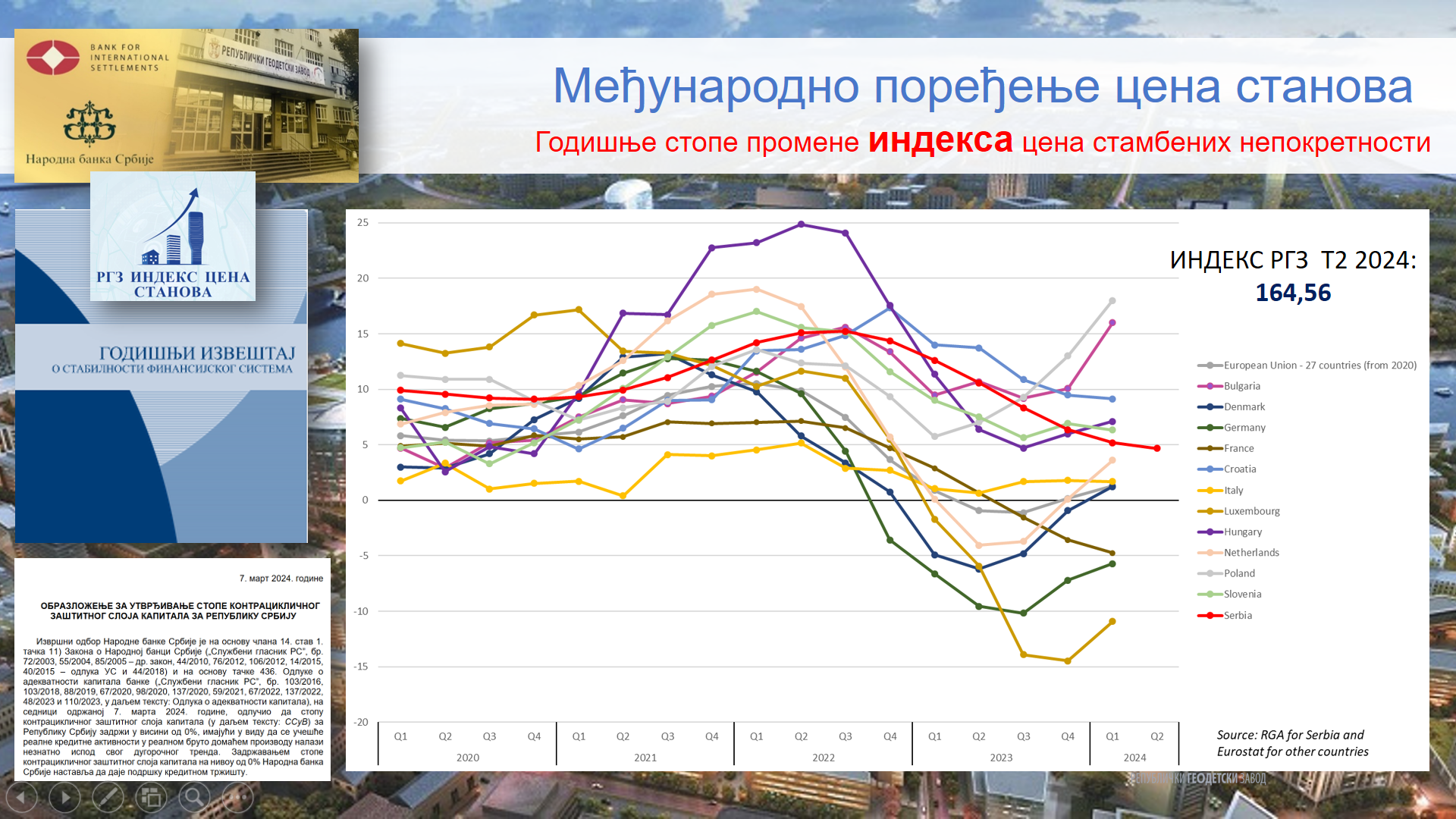 Residential Real Estate Price Indices In Europe, Т1 2019=100
RGA Index Rate of Change of Index 
(Year Over Year)
Machine Learning & AI. Mass Valuation
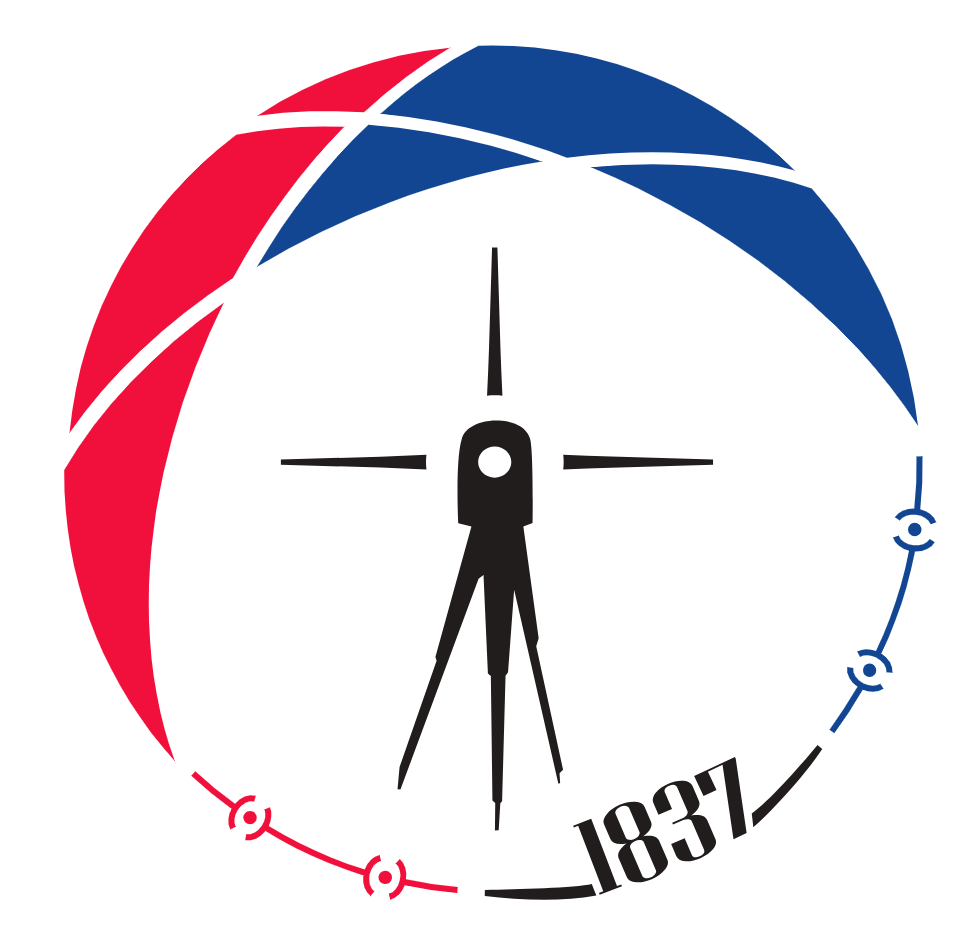 Primary data sources
Secondary data sources
Real Estate Price Registry (REPR) 
Real Estate Cadastre
Condo Registry
Local Tax Administration
Geosrbija
AI APLICATION INMASS VALUATION Data Collection Process
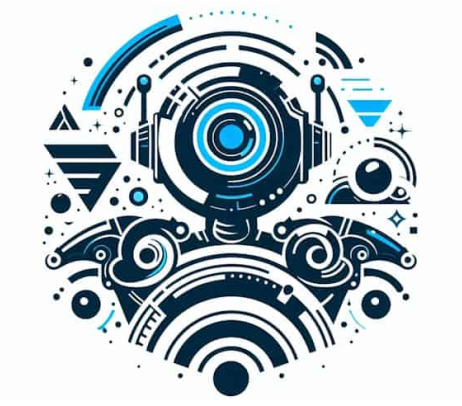 PROBLEMS
EXAMPLES
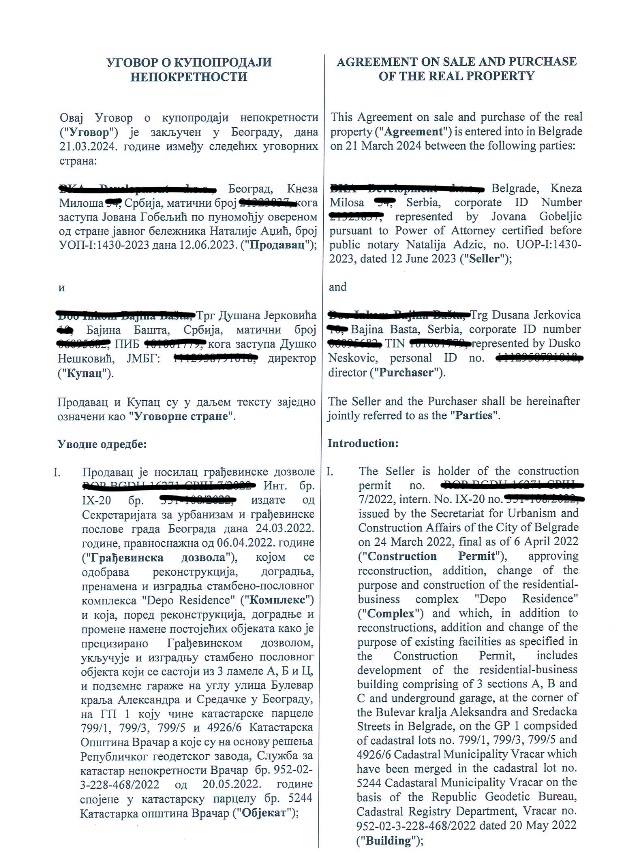 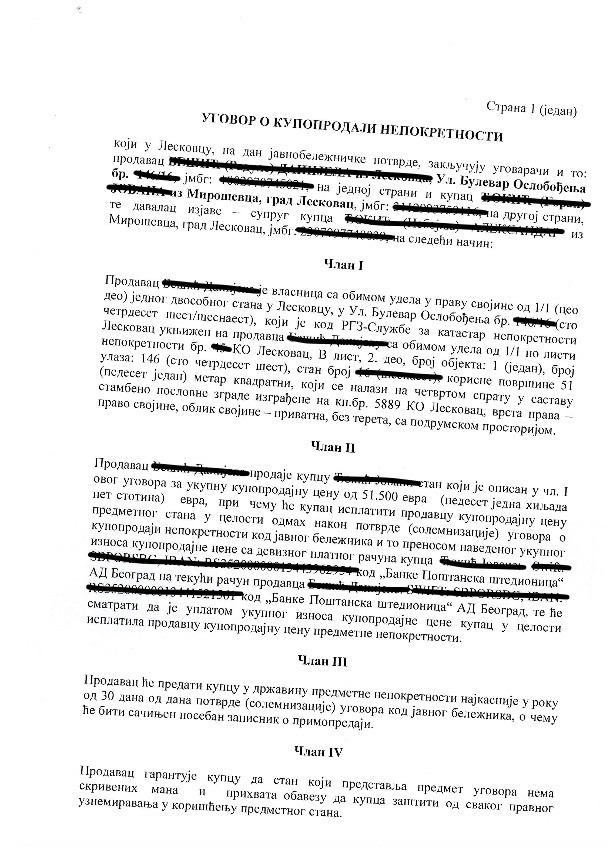 EXAMPLES
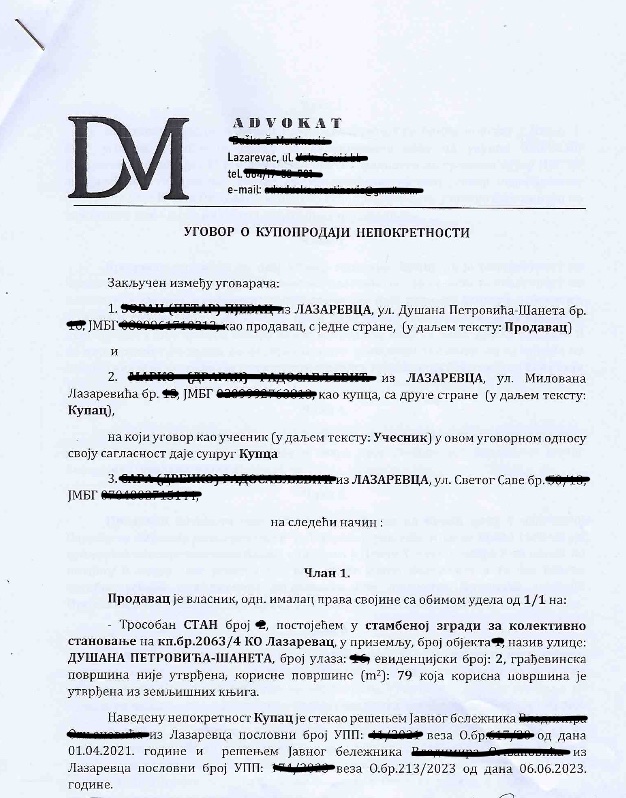 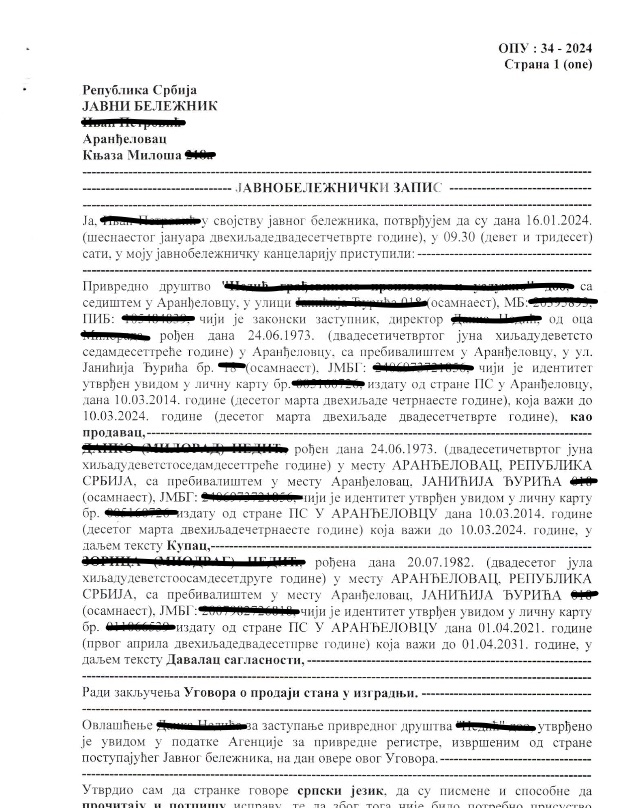 EXAMPLES
Approximately 600 cases per day
One person can handle 30-50 regular cases per day
STAGES OF PROCESSING
OPTICAL CHARACTER RECOGNITION
Challenges:
Unreadable sections – obscured by shadows, poor lighting, 
or angles
Language Variability – documents occasionally have other languages – English usually
Mixed Scripts – documents have both Serbian scripts (latin and cyrillic)
Unusual Formatting and Symbols – information displayed with codes like “Pr+4+Po+Pk”
OPTICAL CHARACTER RECOGNITION
OCR configurations:
1. Cyrillic Default – primary recognition of Cyrillic script
2. Latin as Subscript – secondary recognition support for Latin script
3. Fine-tuned Model – custom-trained OCR for complex cases
4. Whole Page OCR – processes entire document page to fill in missing or unreadable parts
OPTICAL CHARACTER RECOGNITION
Fine tuned: 
BCER – 2.374
BWER – 9.475
Pre-trained: 
BCER – 7.136
BWER – 34.424
Data + Images
Image augmentations
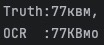 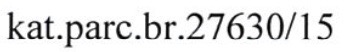 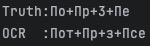 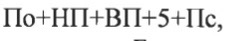 LARGE LANGUAGE MODEL
Challenges:
Huge amount of information – large context from both documents and instructions
Precise structured output – essential for database creation
Conflicting information – conflicting or overlapping information regarding the same data points
Precise categorization – ensuring alignment with established classifications
LARGE LANGUAGE MODEL
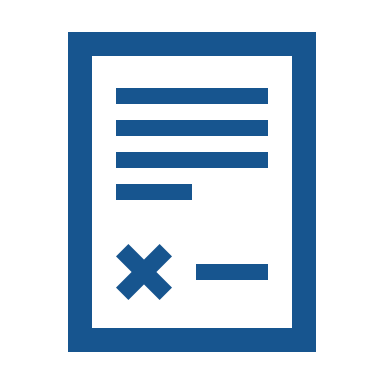 Data extraction
Model 2: Parties & General Information Extraction
Model 1: Contract Subjects Extraction
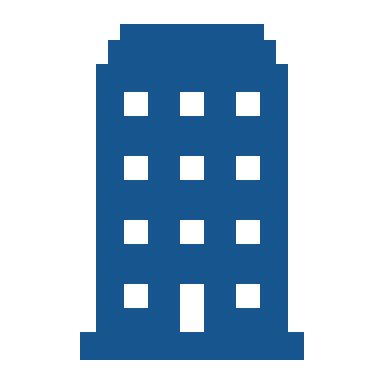 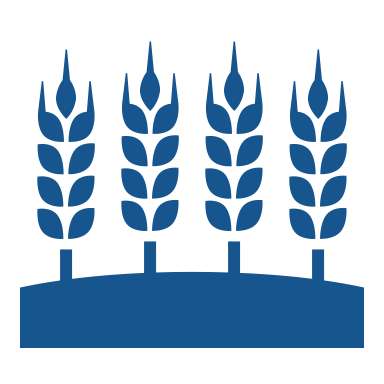 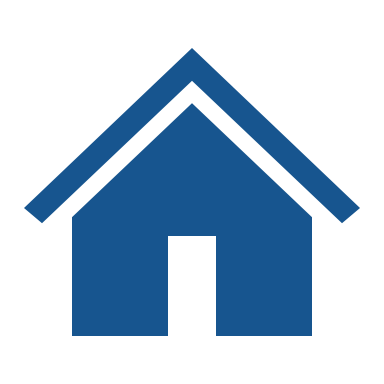 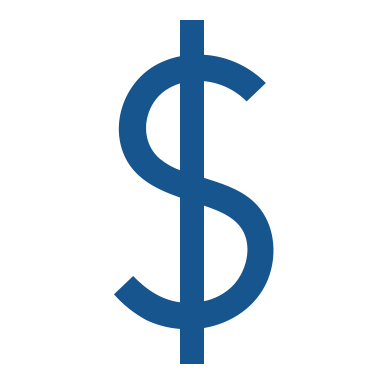 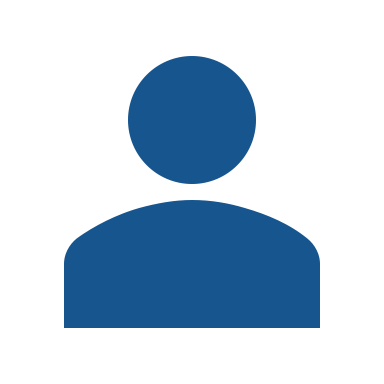 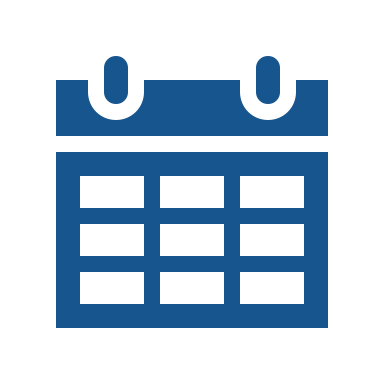 LARGE LANGUAGE MODEL
Training set: 200 documents
Emphasis on careful and diverse selection
Valuation score
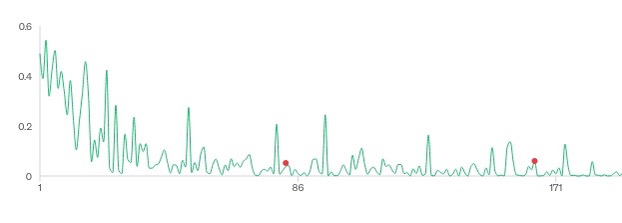 Structure output learning curve
Patterns recognition learning curve
Document number
PROCESSED DATA STRUCTURE
5 database tables:
Document – 13 columns (general information)
Entities – 13 columns (parties involved)
Parcel – 9 columns (land details)
Object – 15 columns (property structure)
Separate Unit – 11 columns (individual property units)
TABLE EXAMPLES
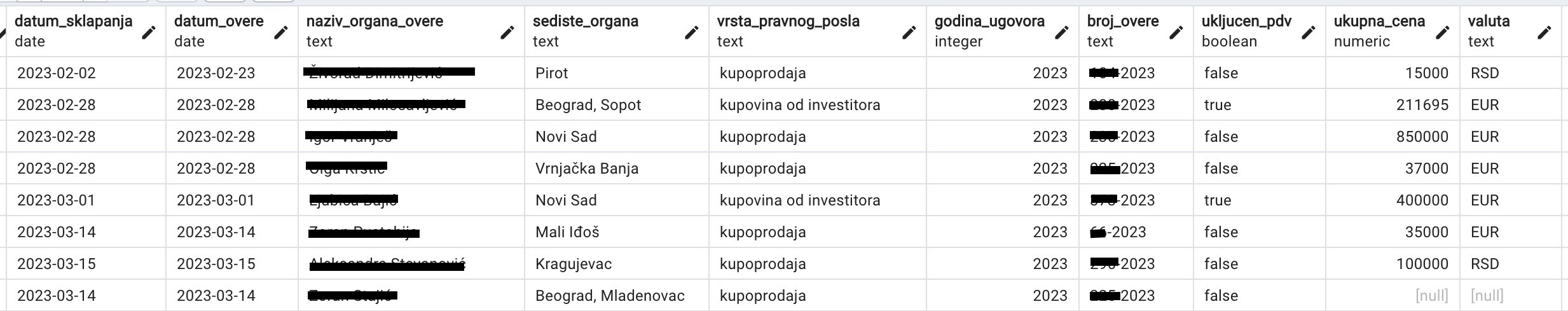 Document
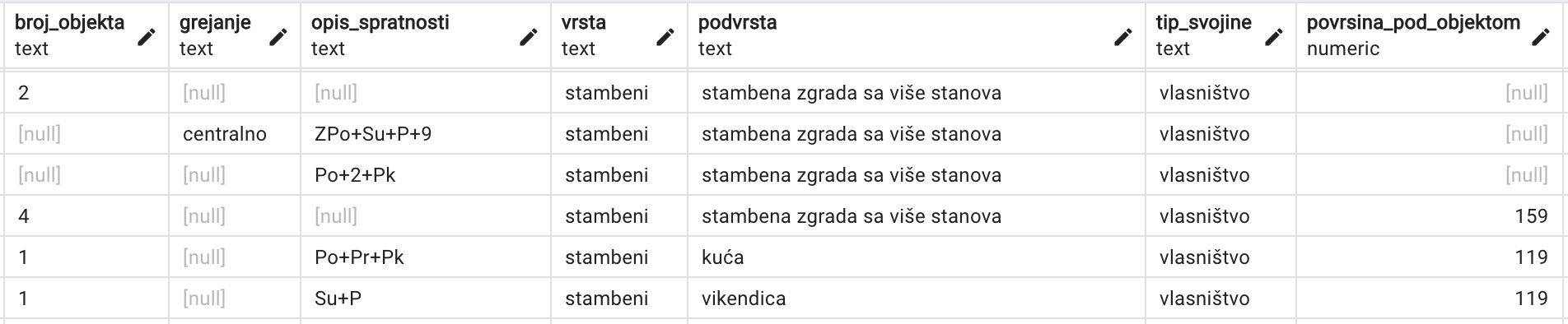 Object
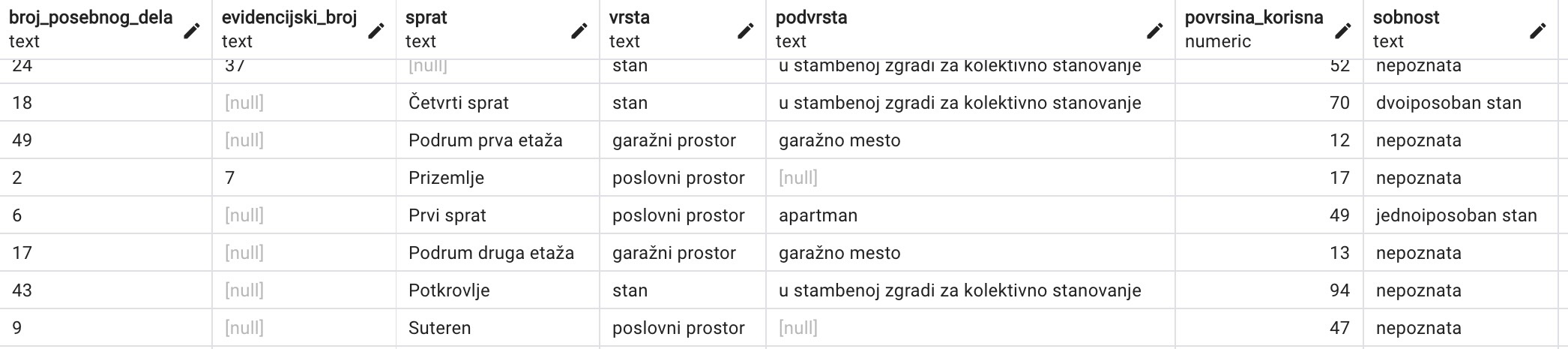 Separate unit
RESULTS
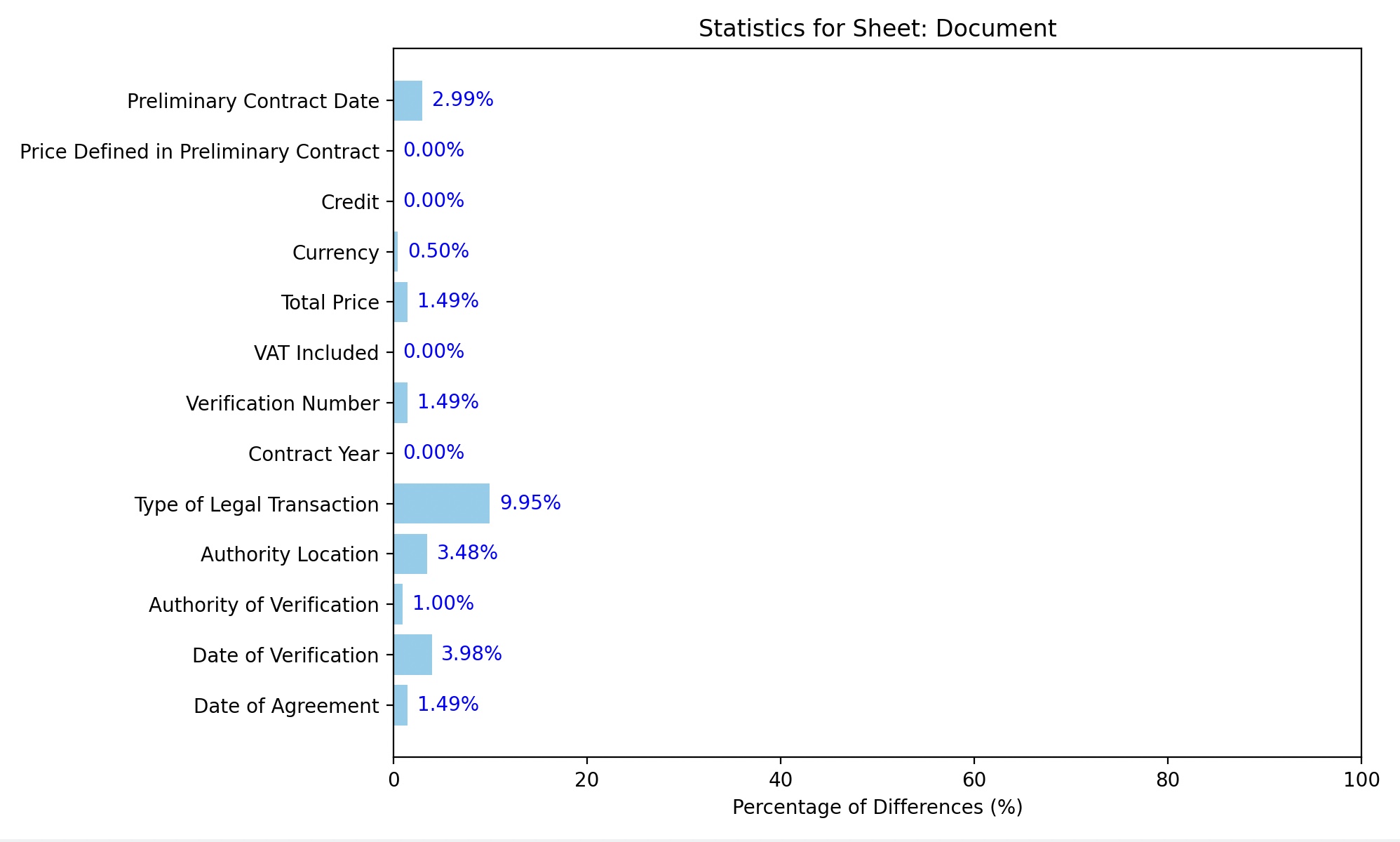 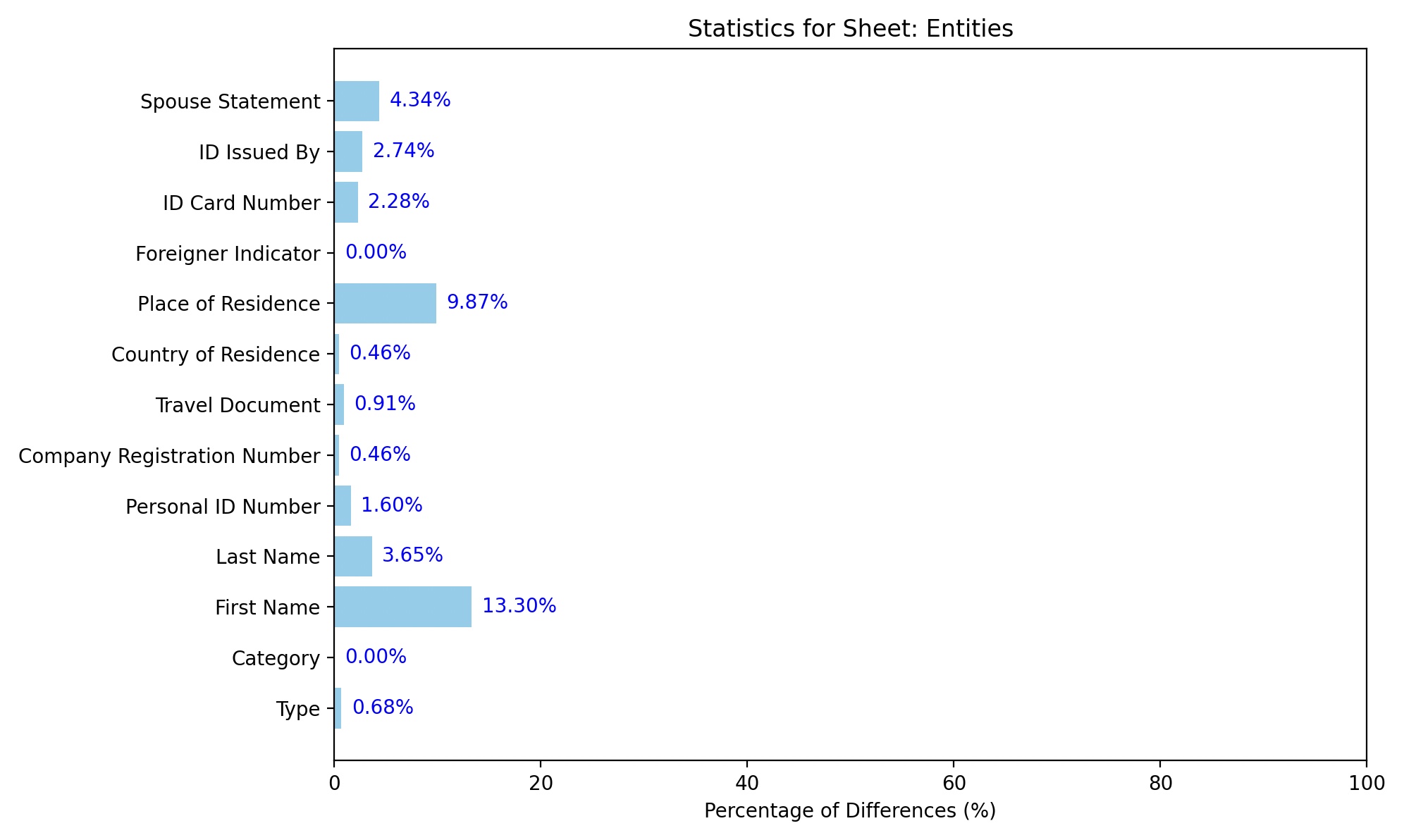 RESULTS
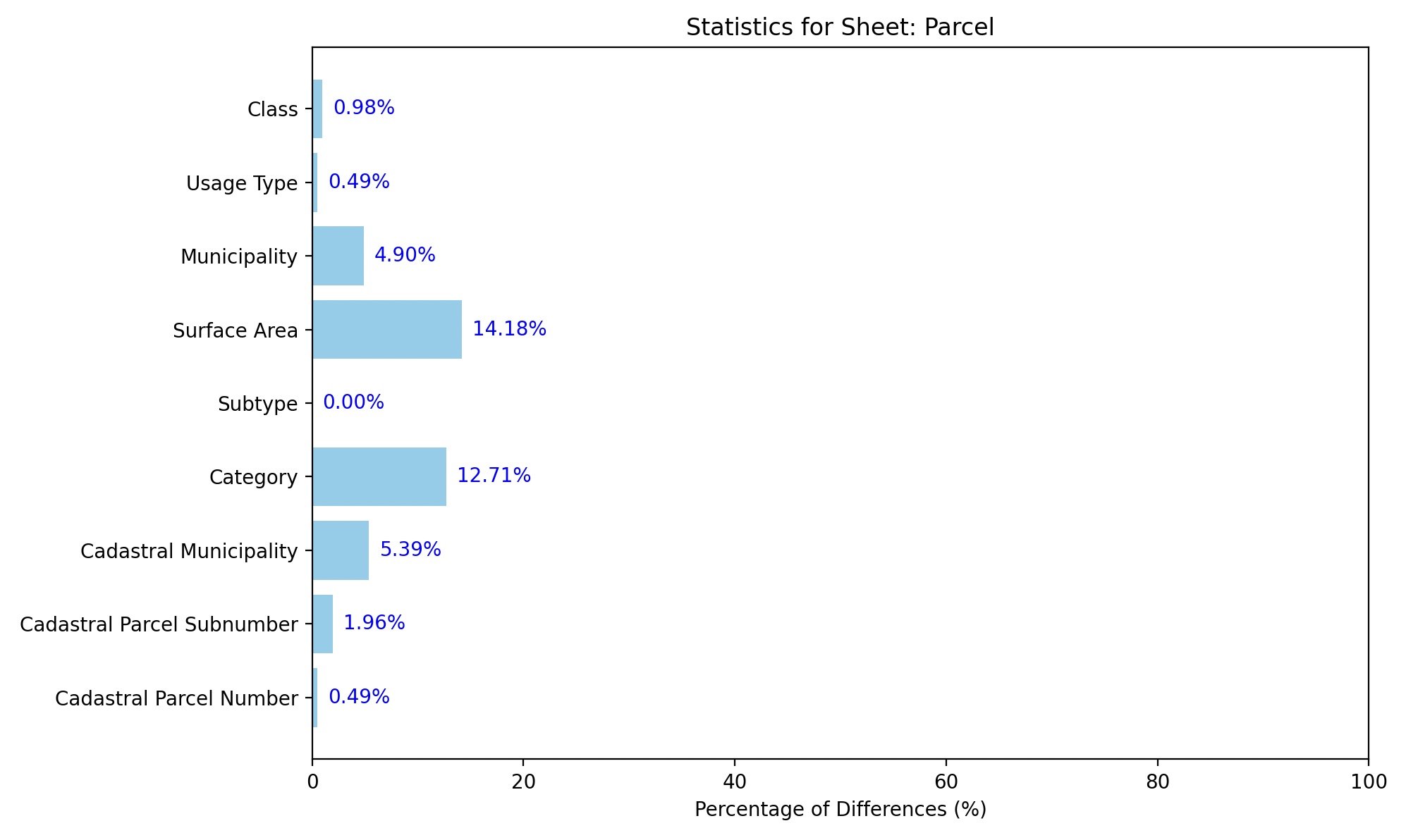 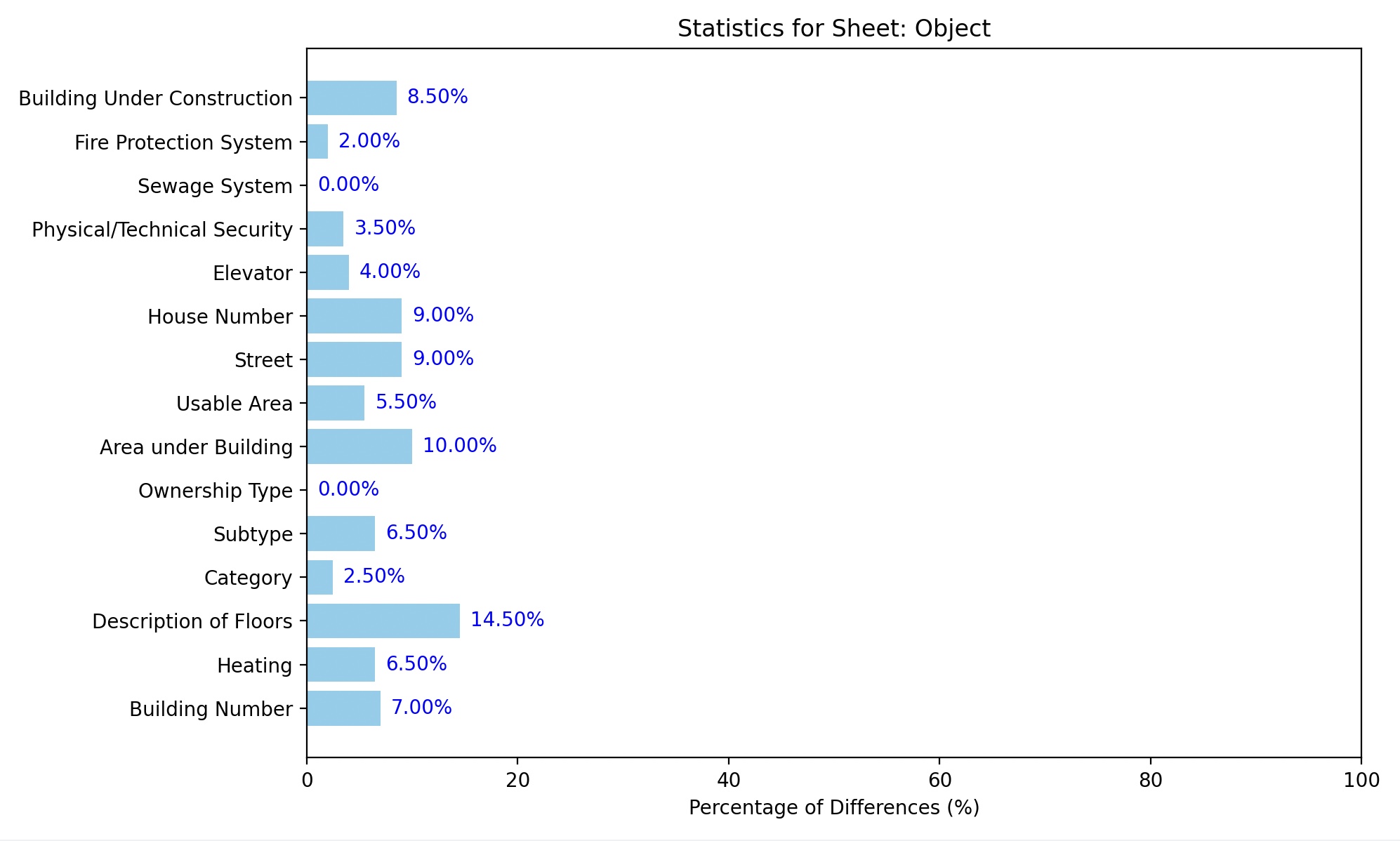 RESULTS
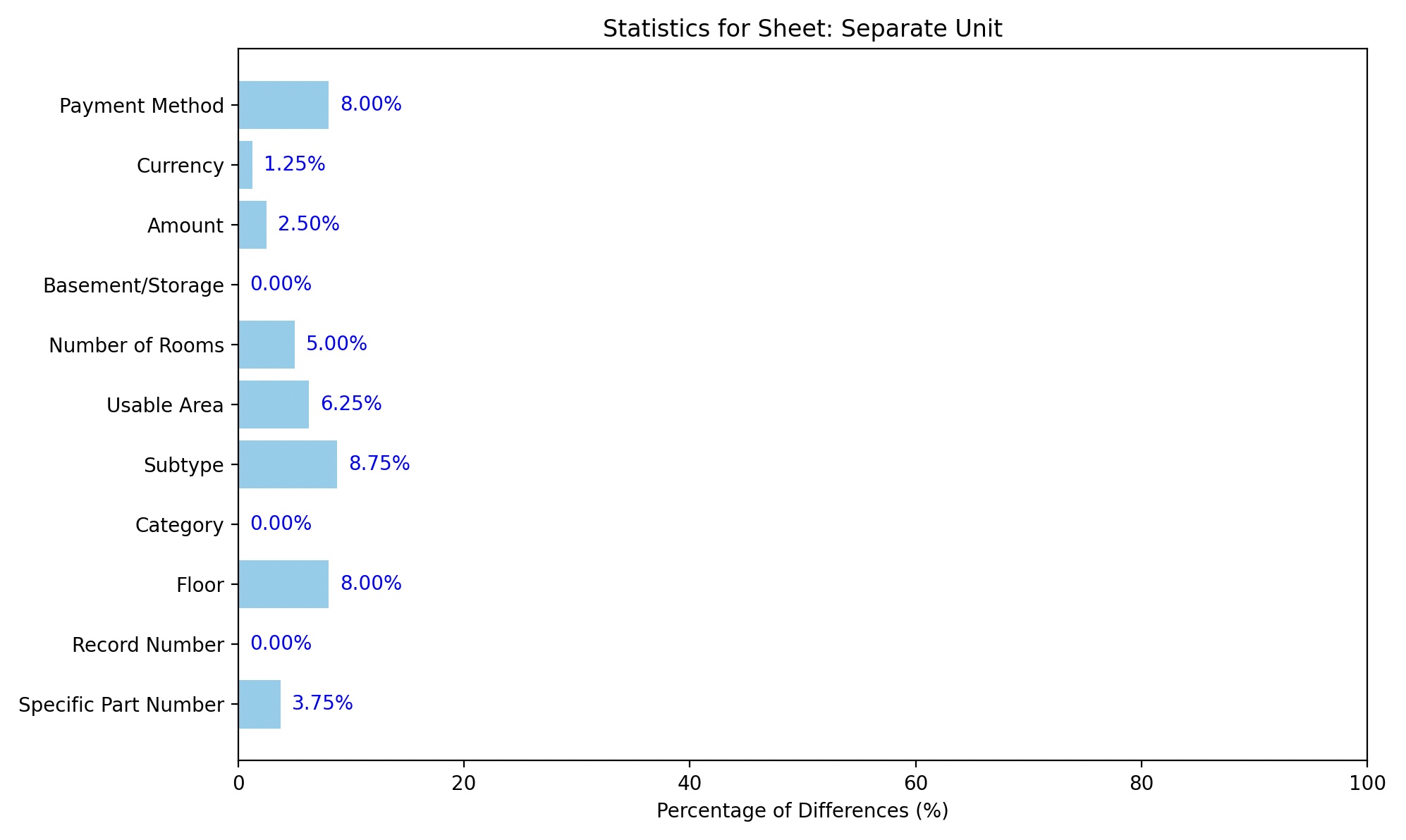 RESULTS
Documents with zero errors:
Across all tables – 27%
Document table – 82%
Entities table – 57%
Parcel table – 76%
Object table – 60%
Separate Unit table – 63%
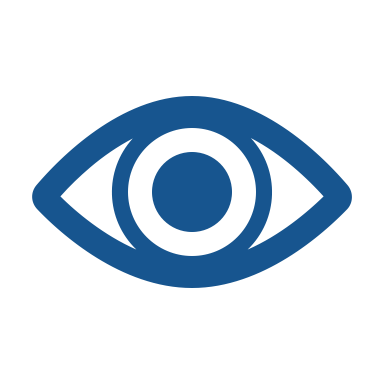 Human oversight remains essential for ensuring accuracy!
Future steps
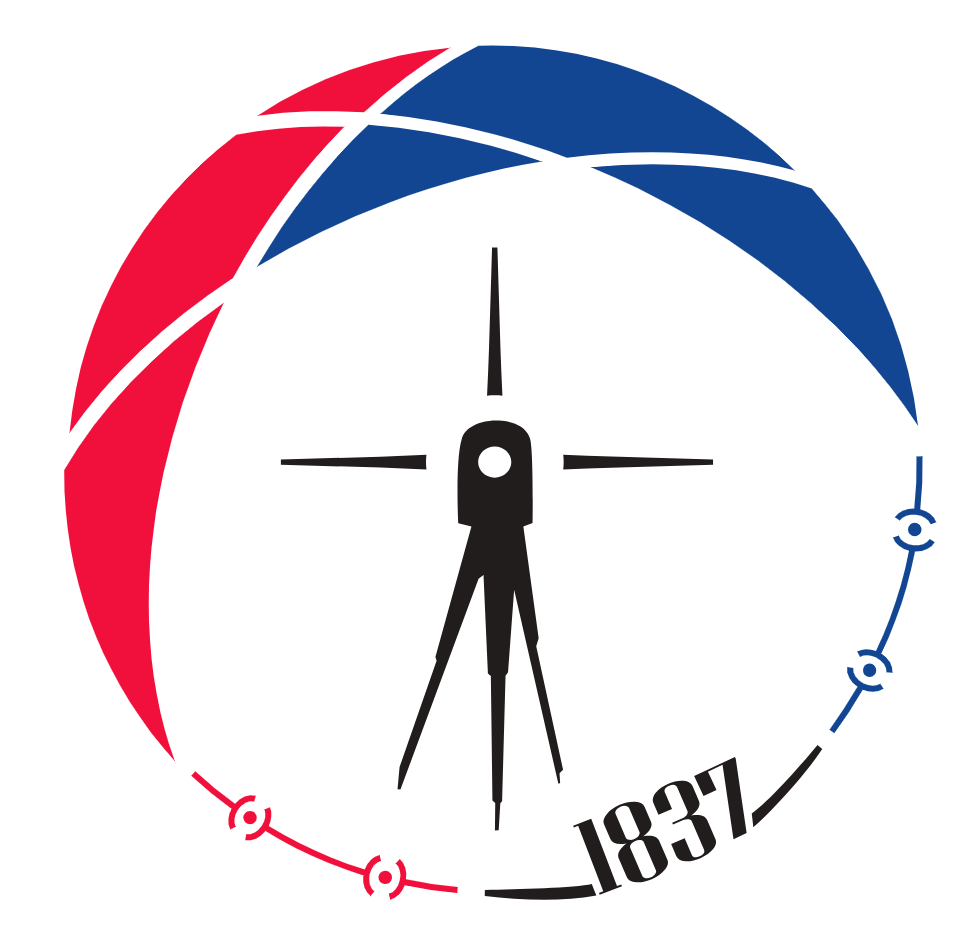 Improve all MV models and AI models
Implement AI into system
Property tax policies and regulations – need for a change
Implementation of new mass valuation information system
Establishment of South East Europe IAAO (SEE)
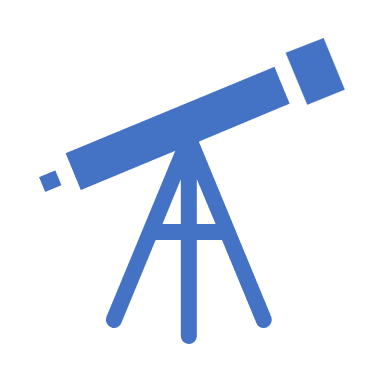 Future steps
THANK YOU FOR YOUR ATTENTION